Развитие речи
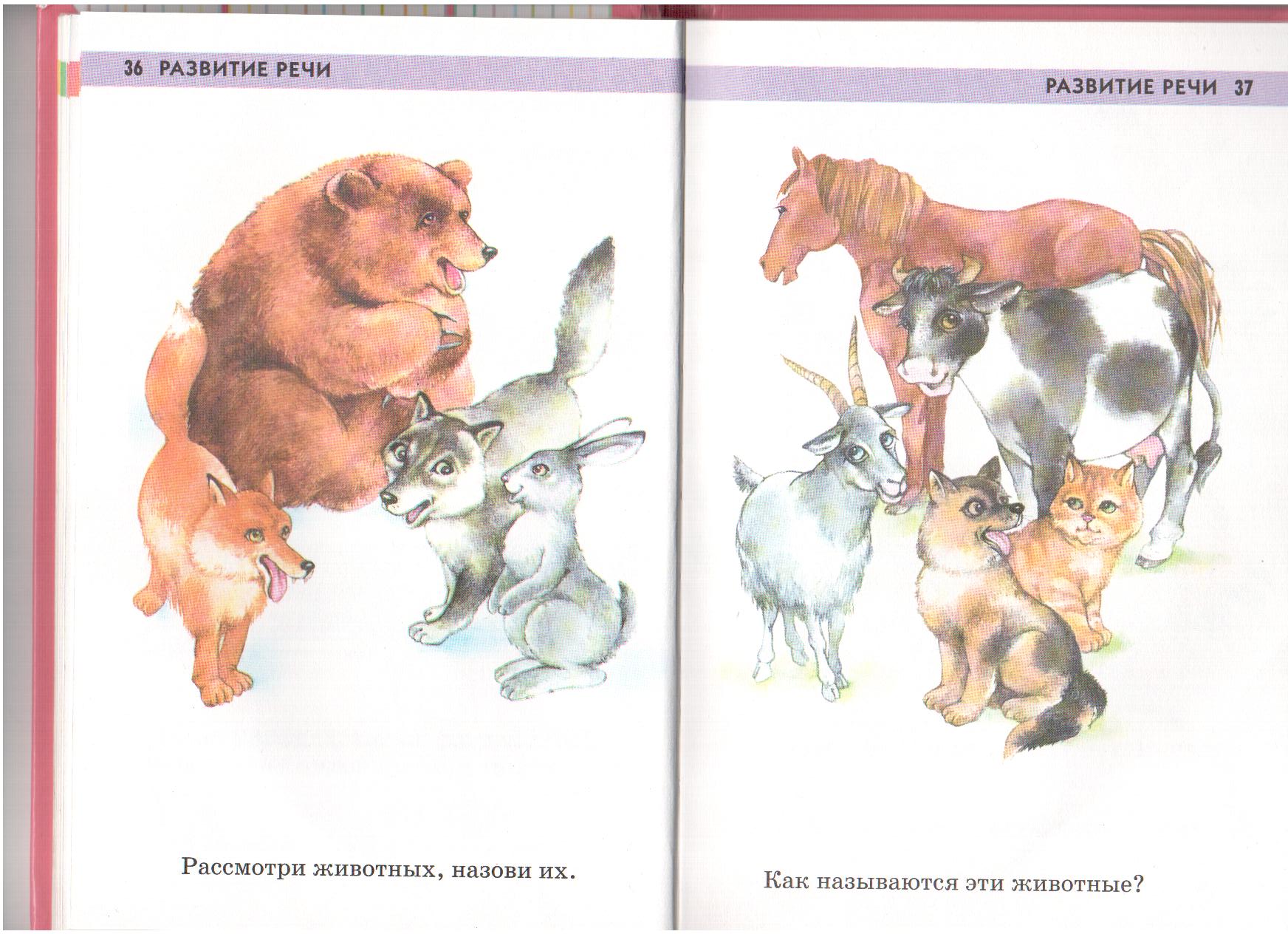 Рассмотри животных, назови их.
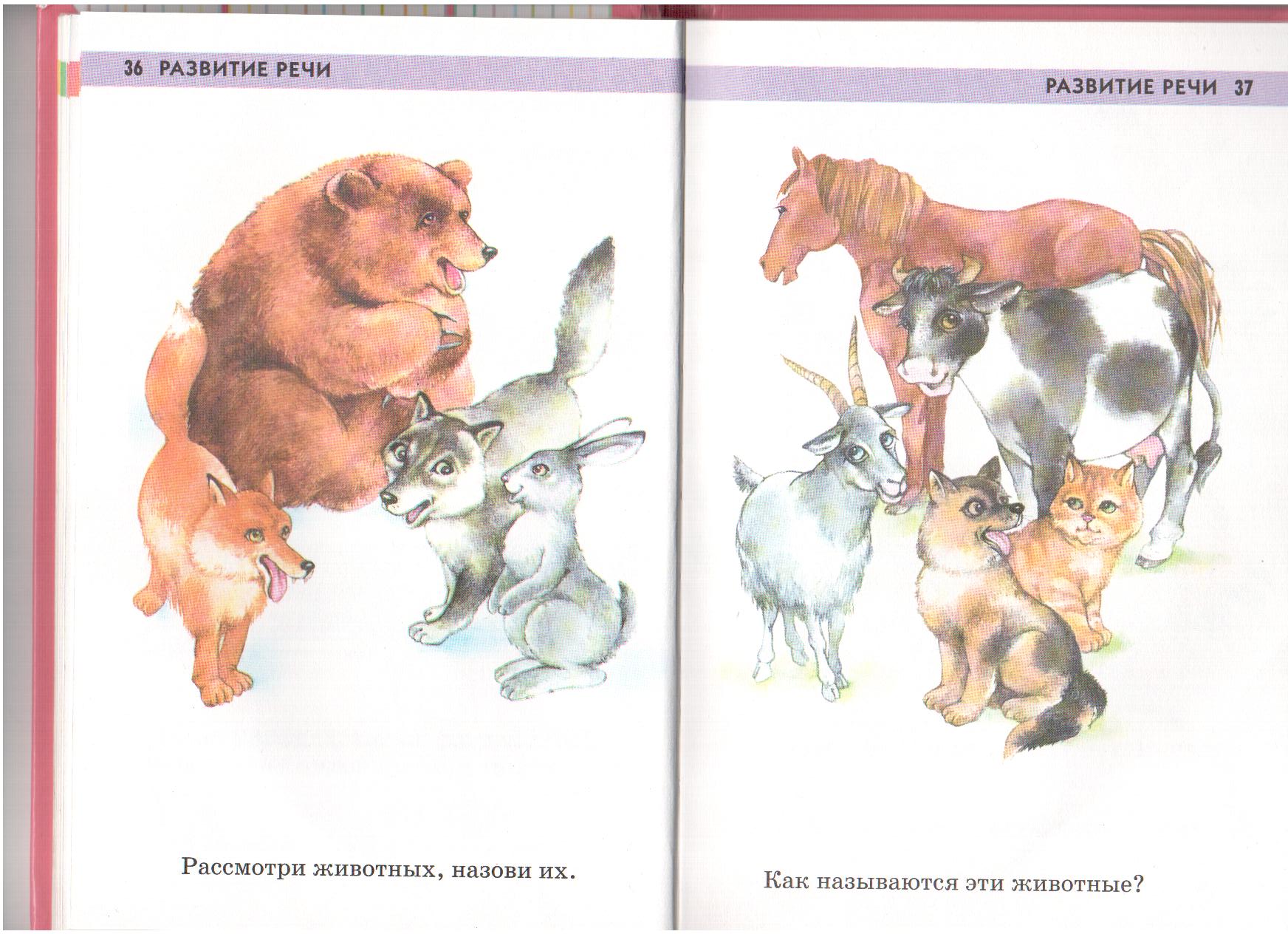 Как называются эти животные?
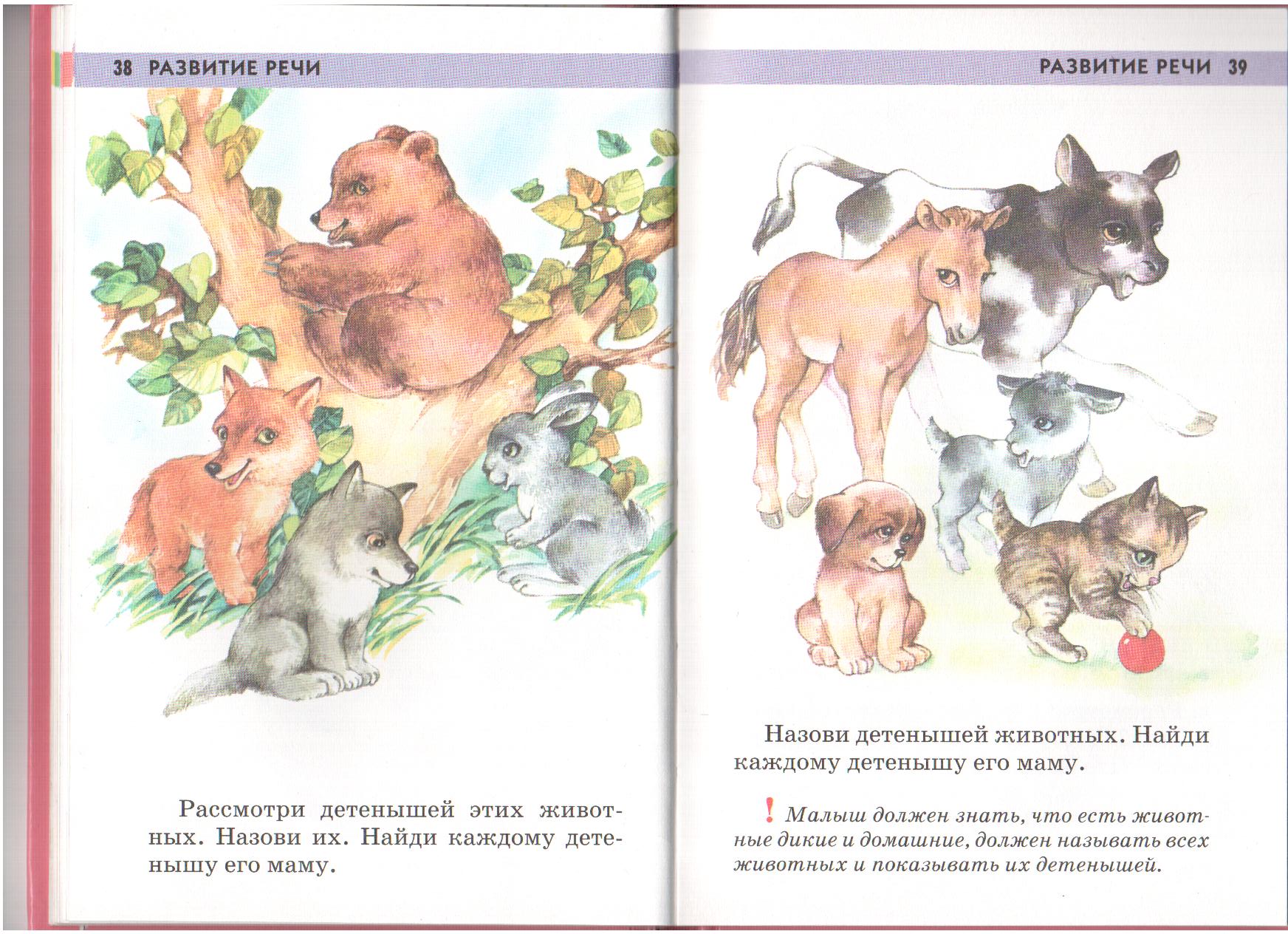 Рассмотри детенышей этих животных. Назови их. Найди каждому детенышу его маму.
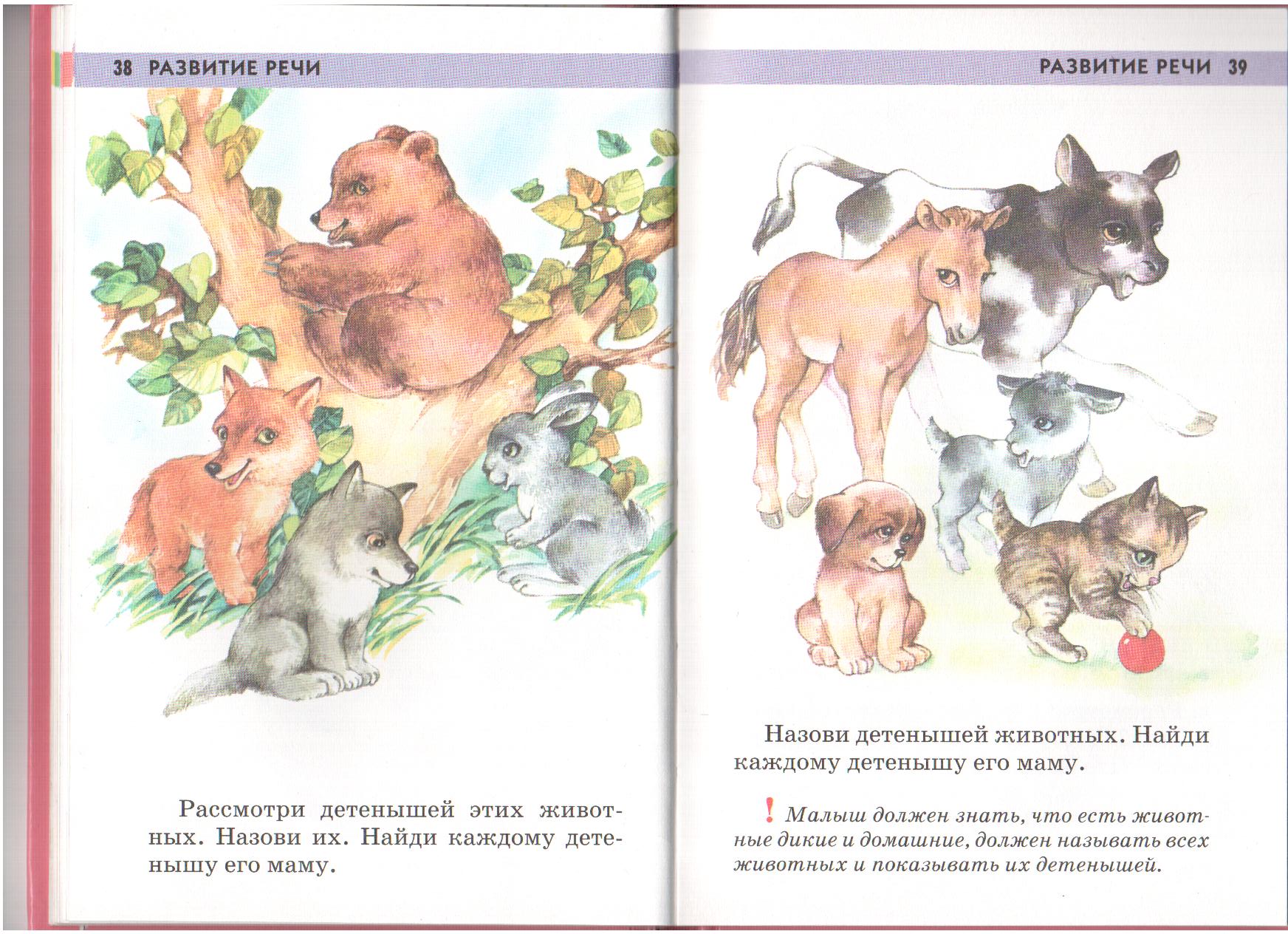 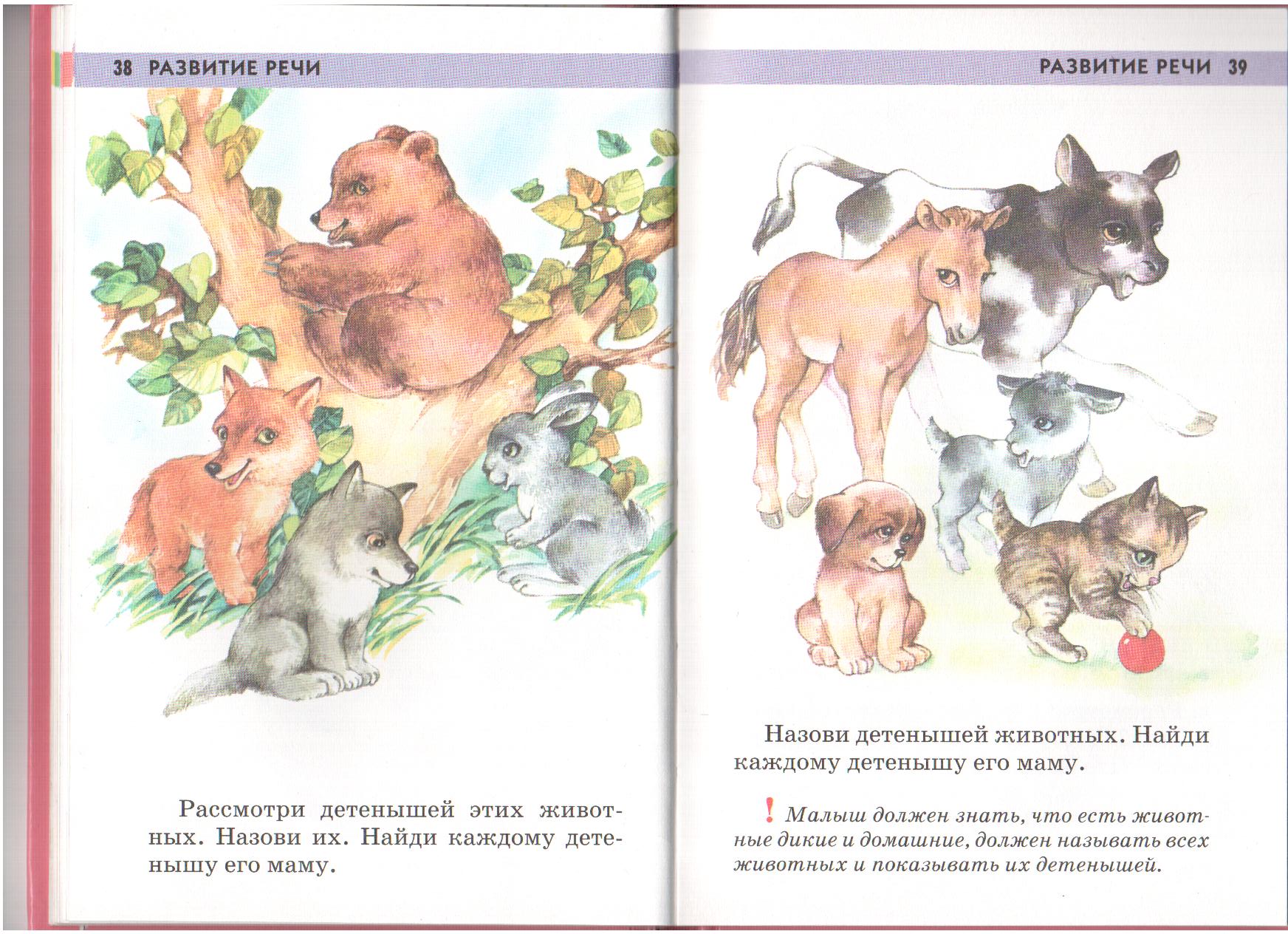 Рассмотри детенышей этих животных. Назови их. Найди каждому детенышу его маму.
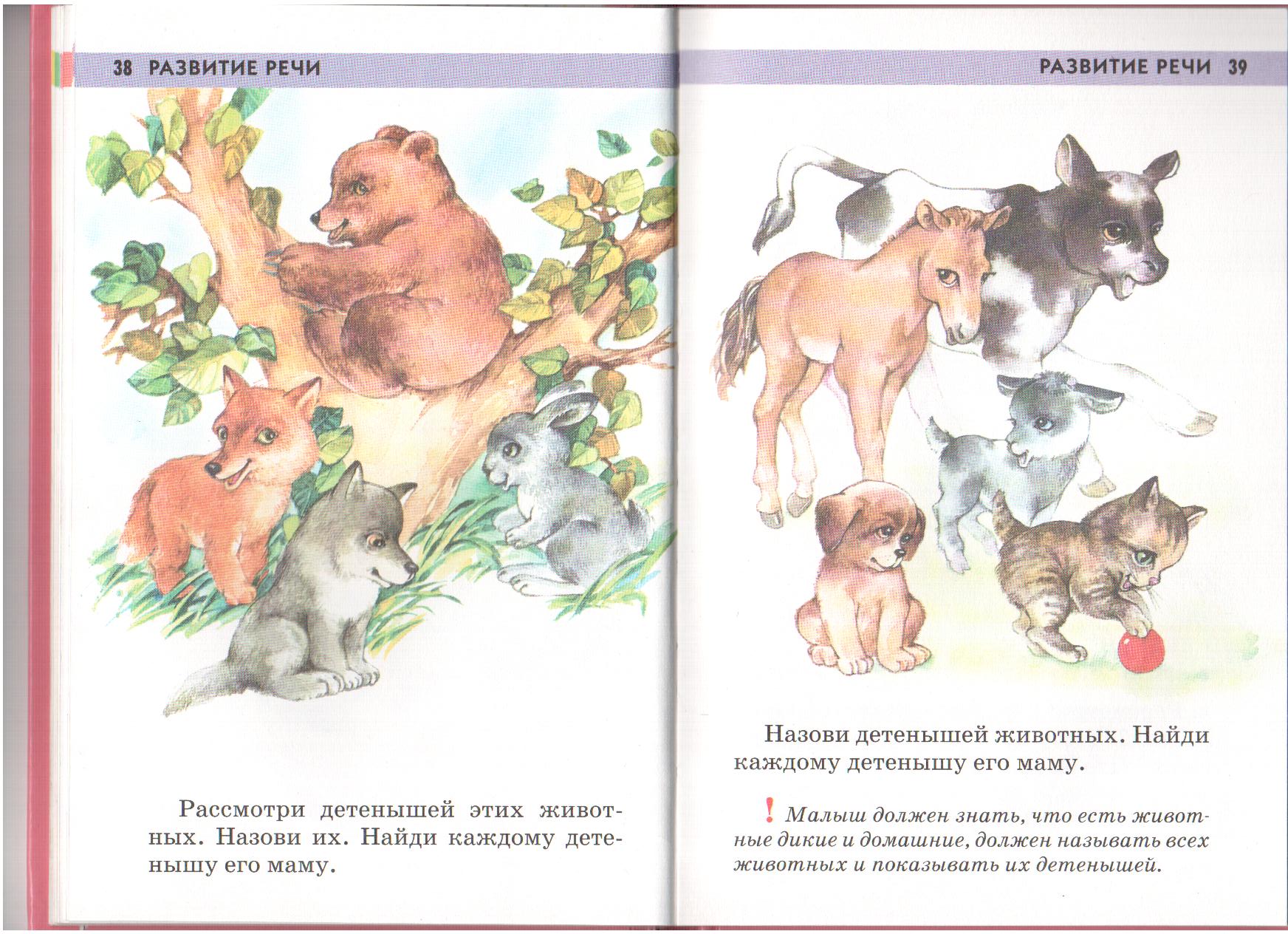 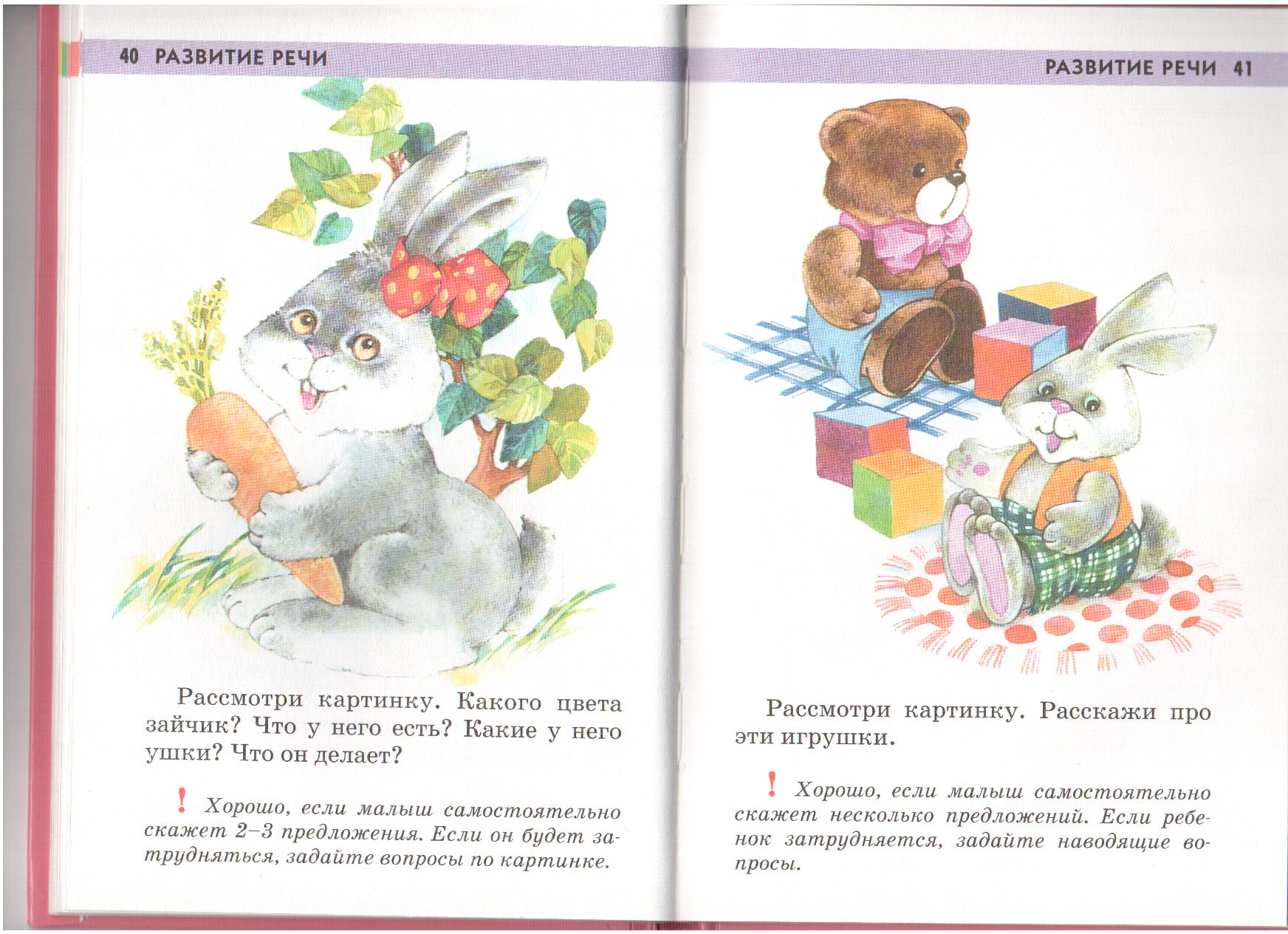 Рассмотри картинку. Какого цвета зайчик? Что у него есть? Какие у него ушки? Что он делает?
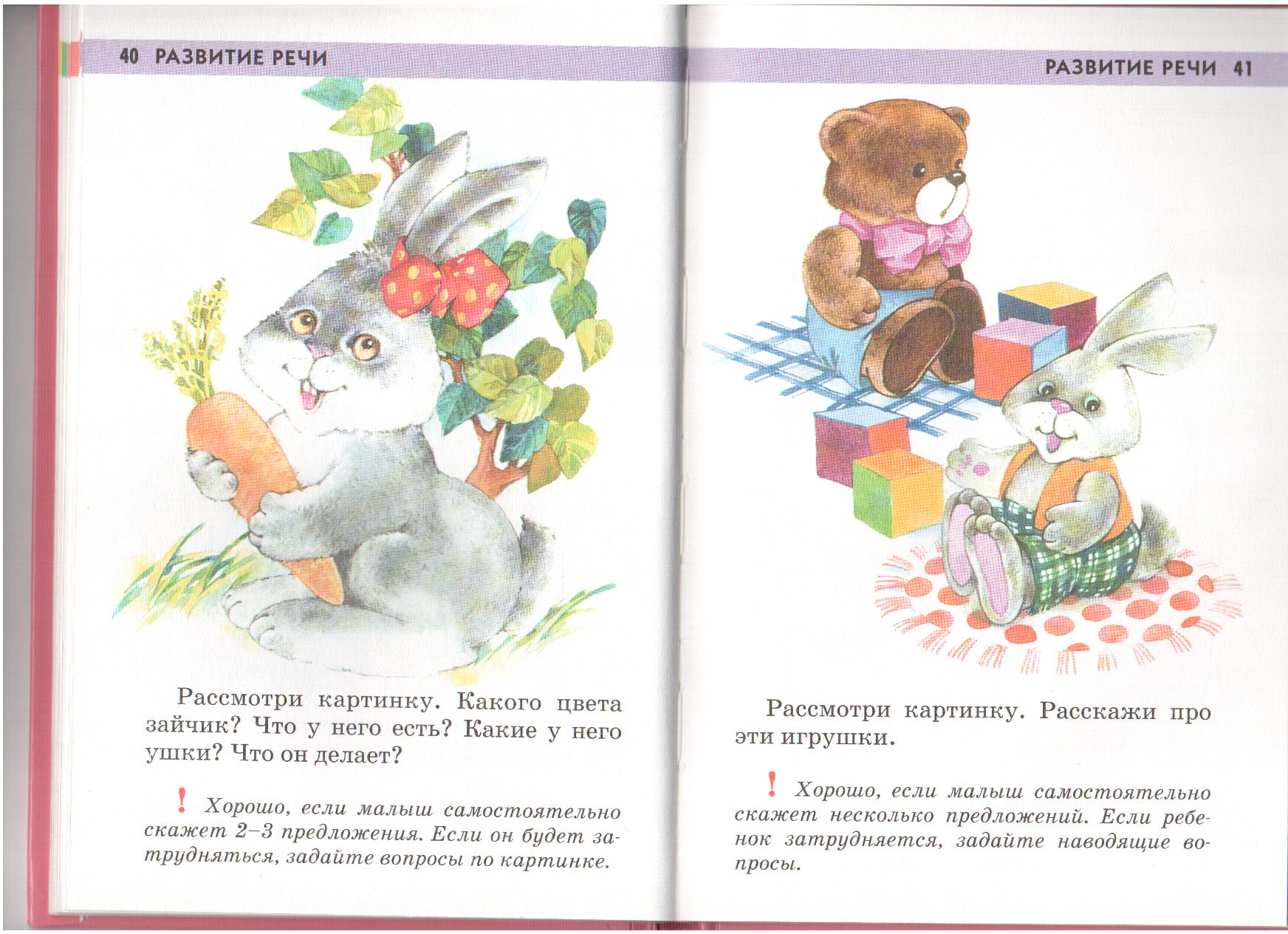 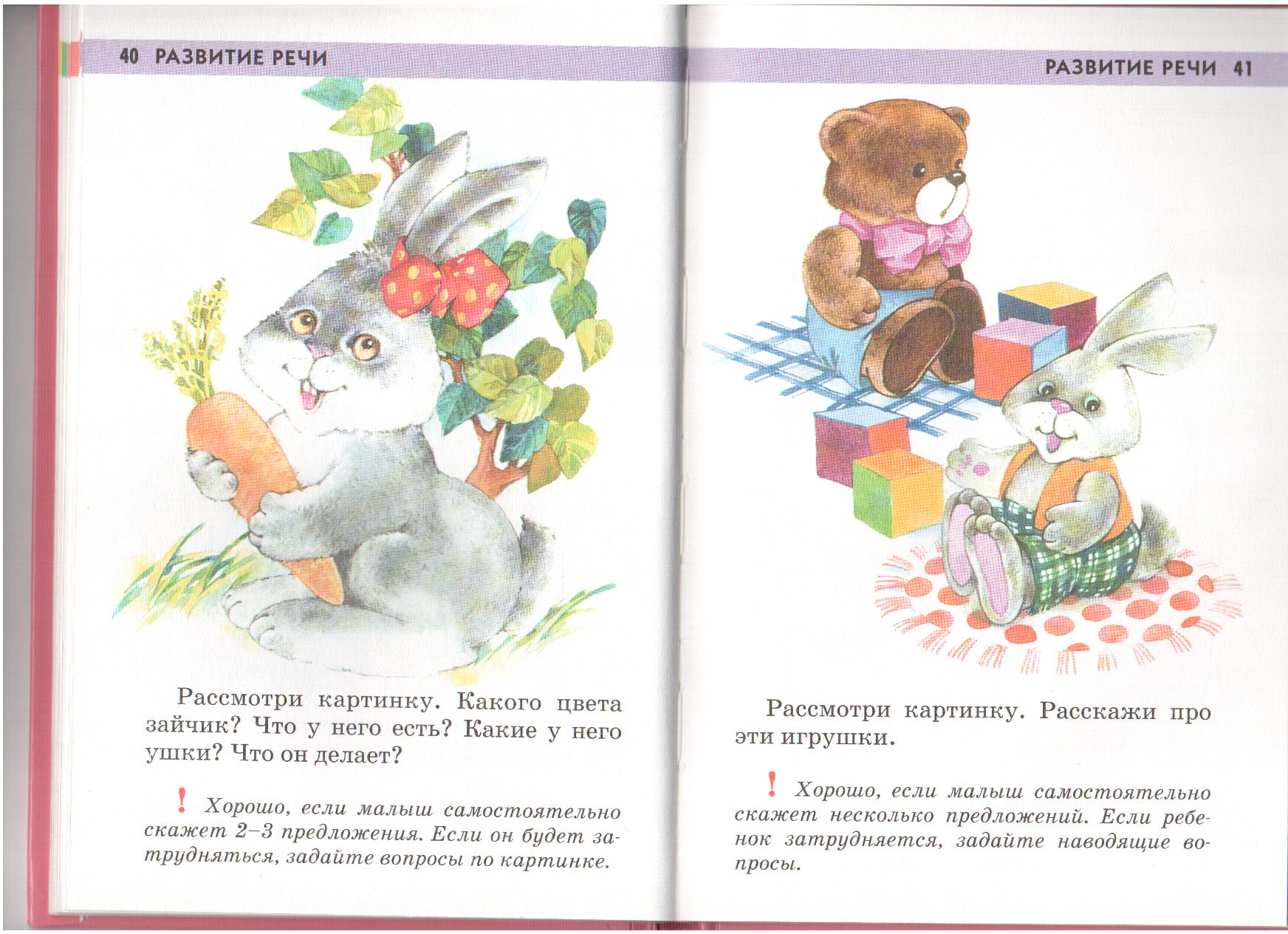 Рассмотри картинку. Расскажи про эти игрушки.
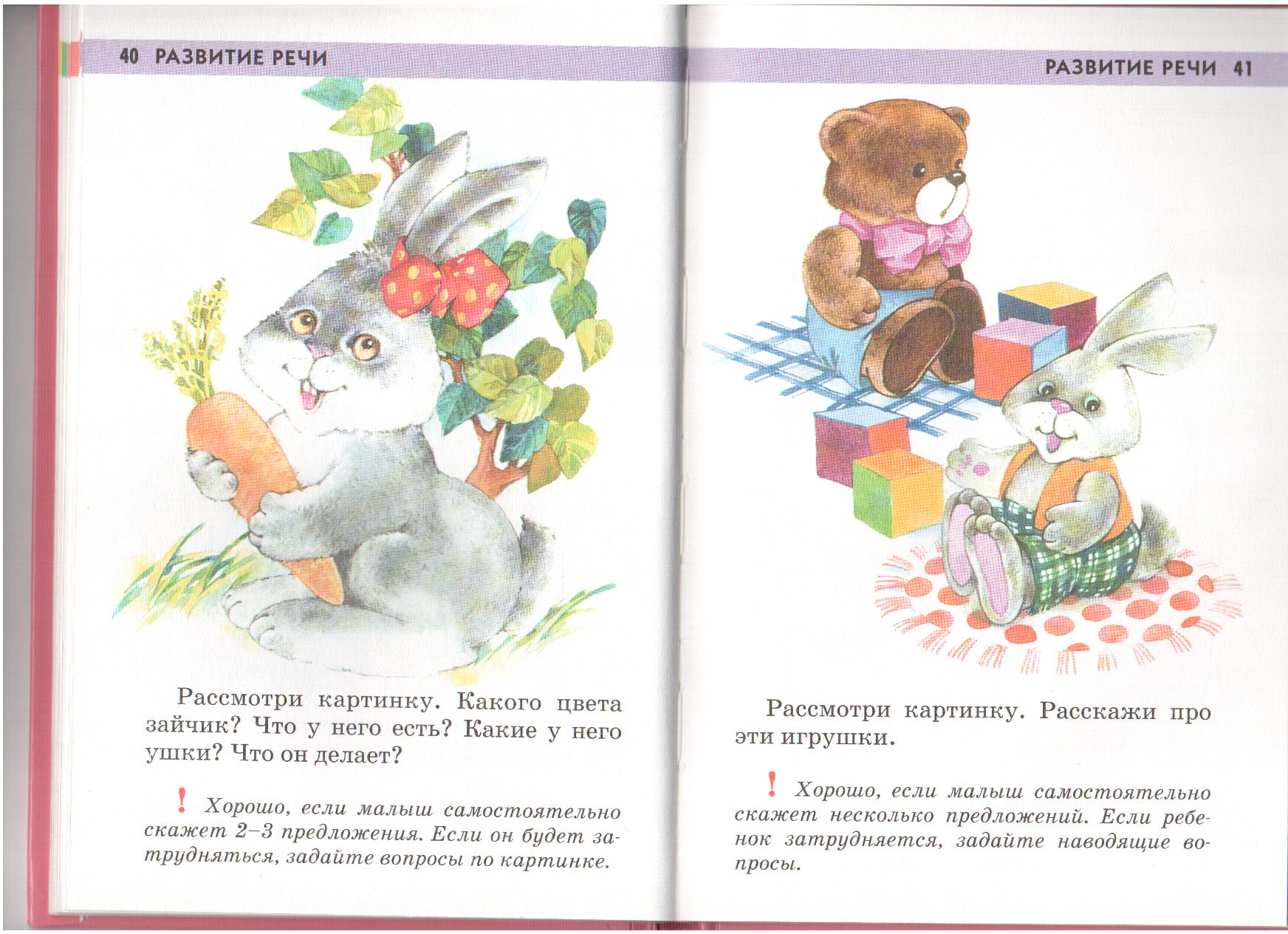 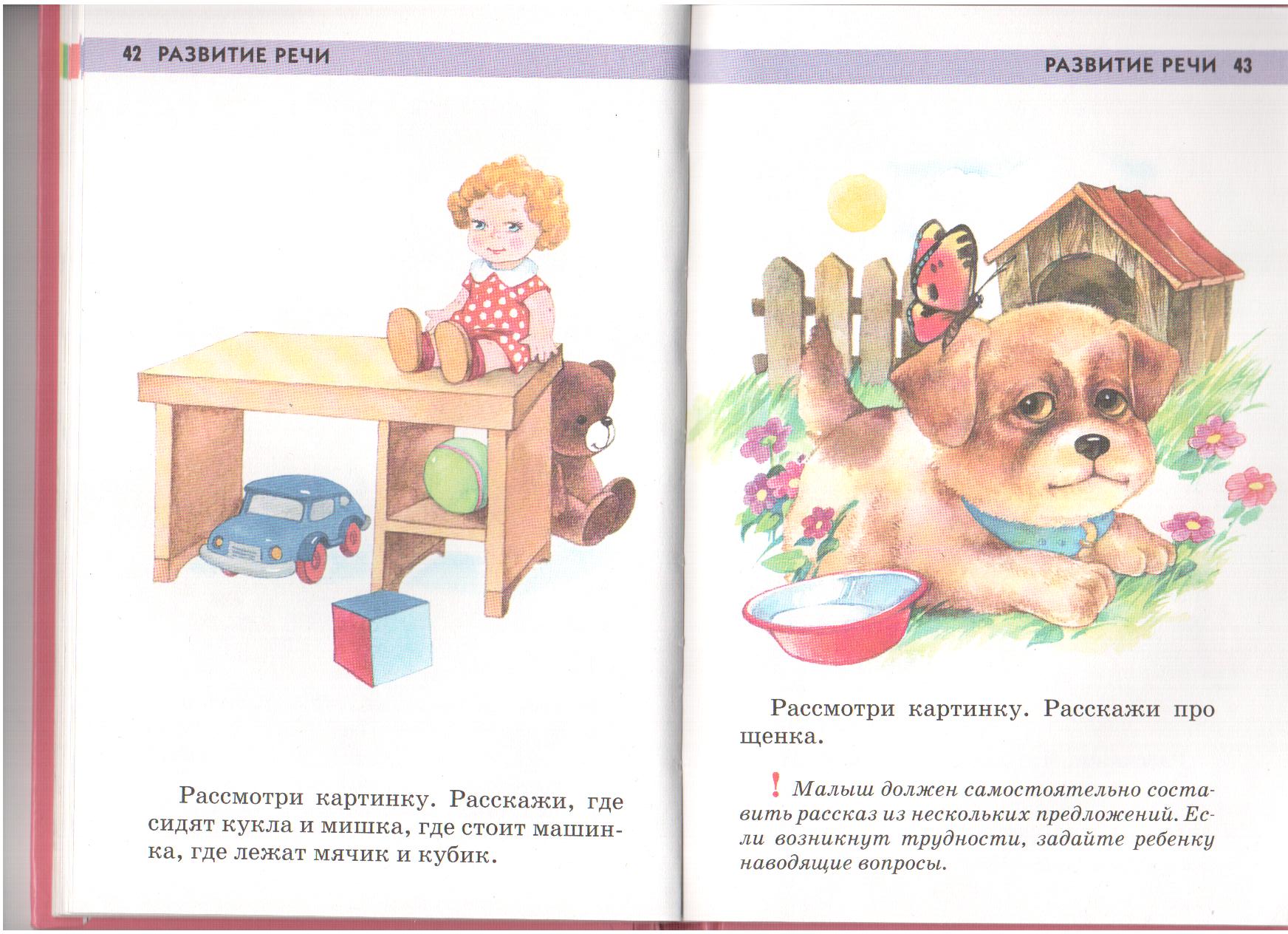 Рассмотри картинку. Расскажи, где сидят кукла и мишка, где стоит машинка, где лежит мячик и кубик.
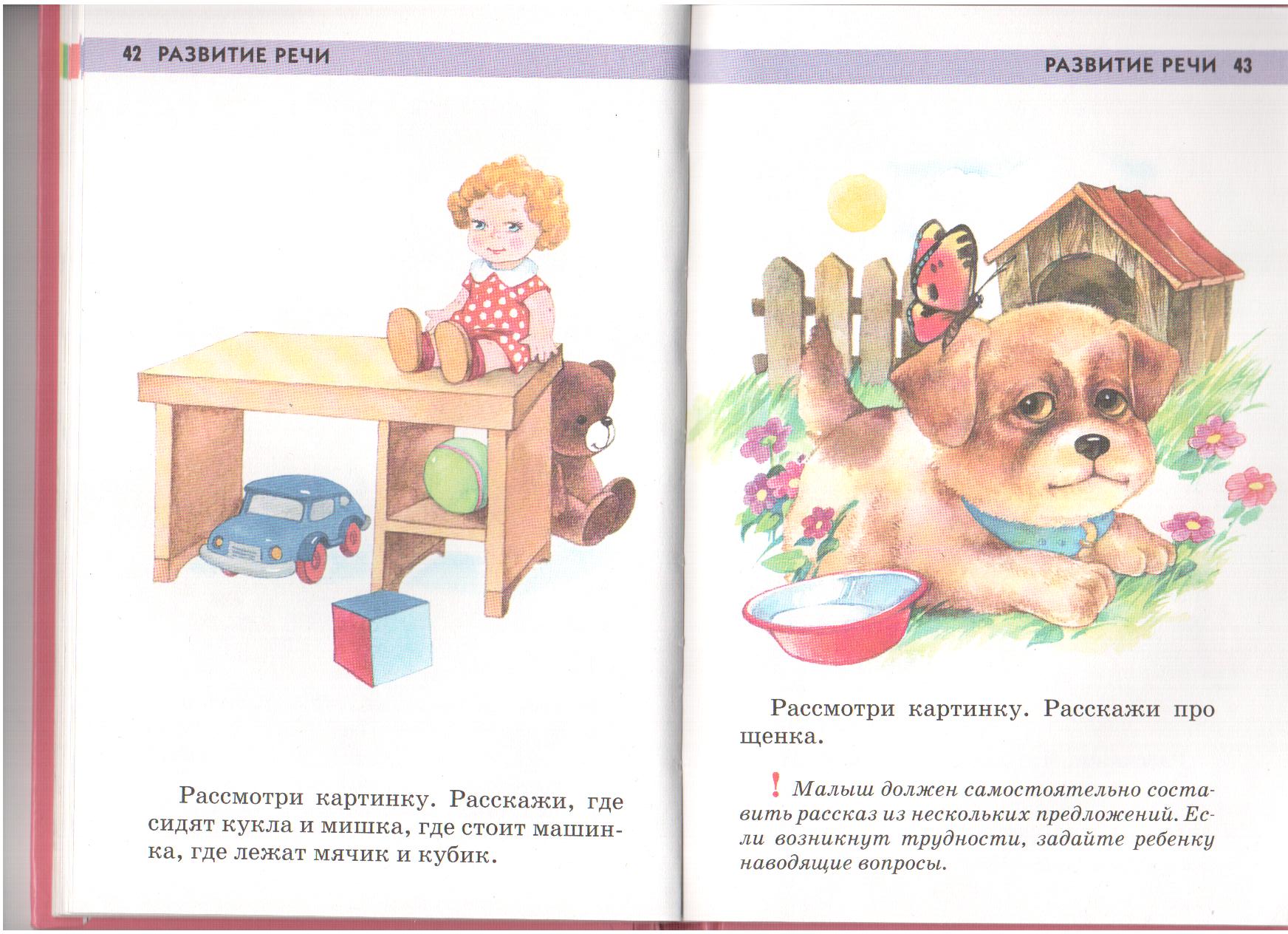 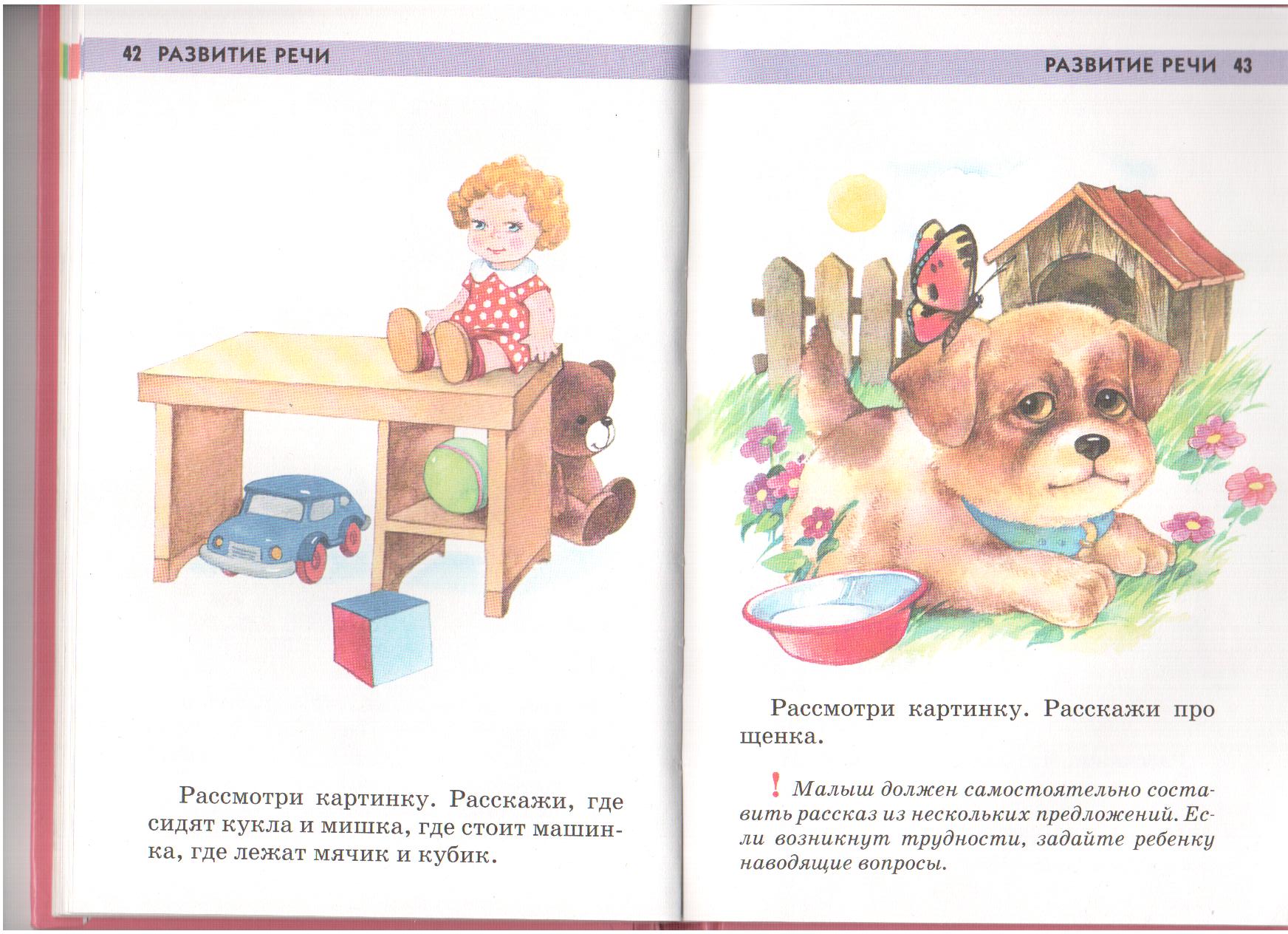 Расскажи картинку. Расскажи про щенка.
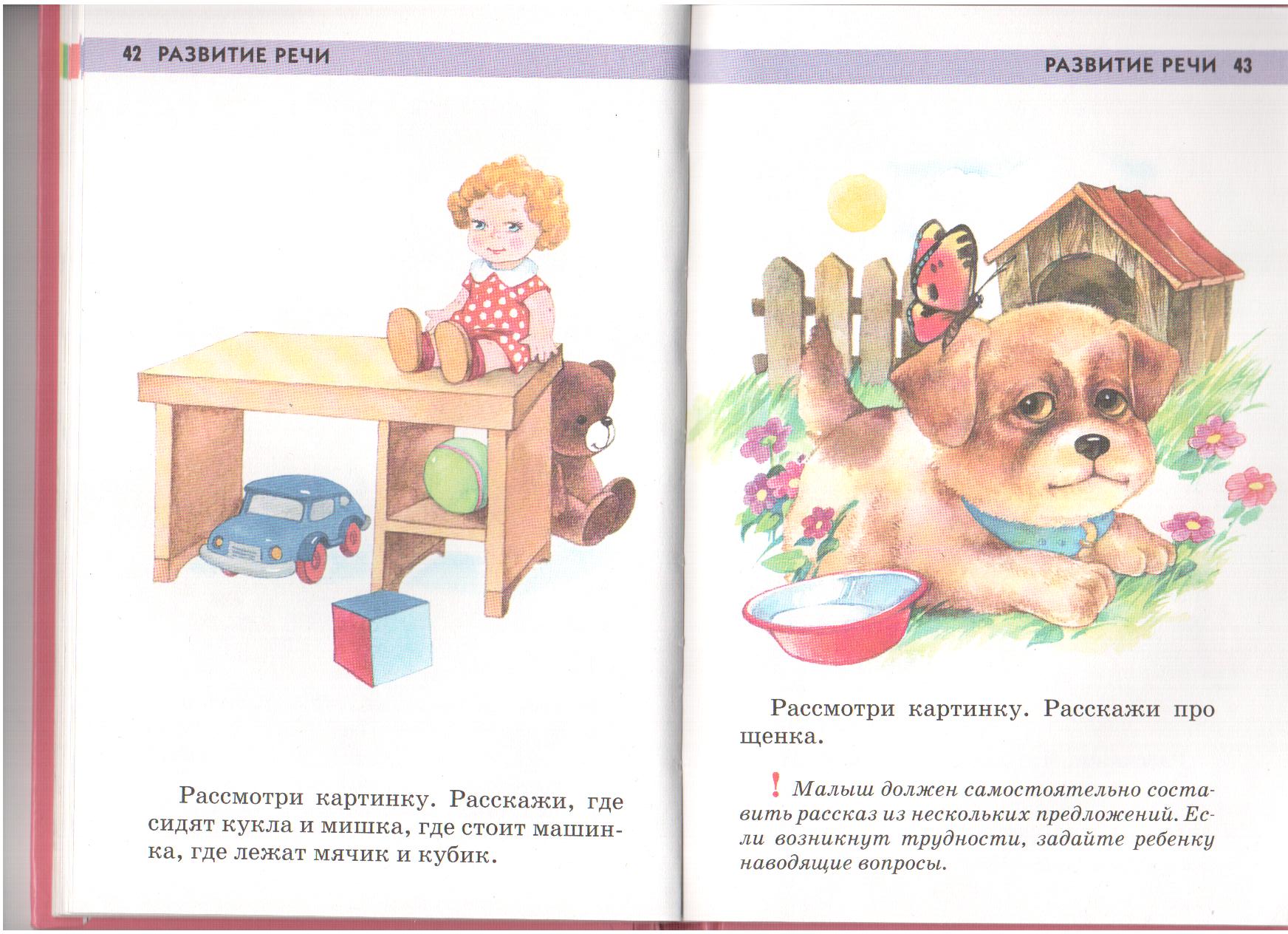 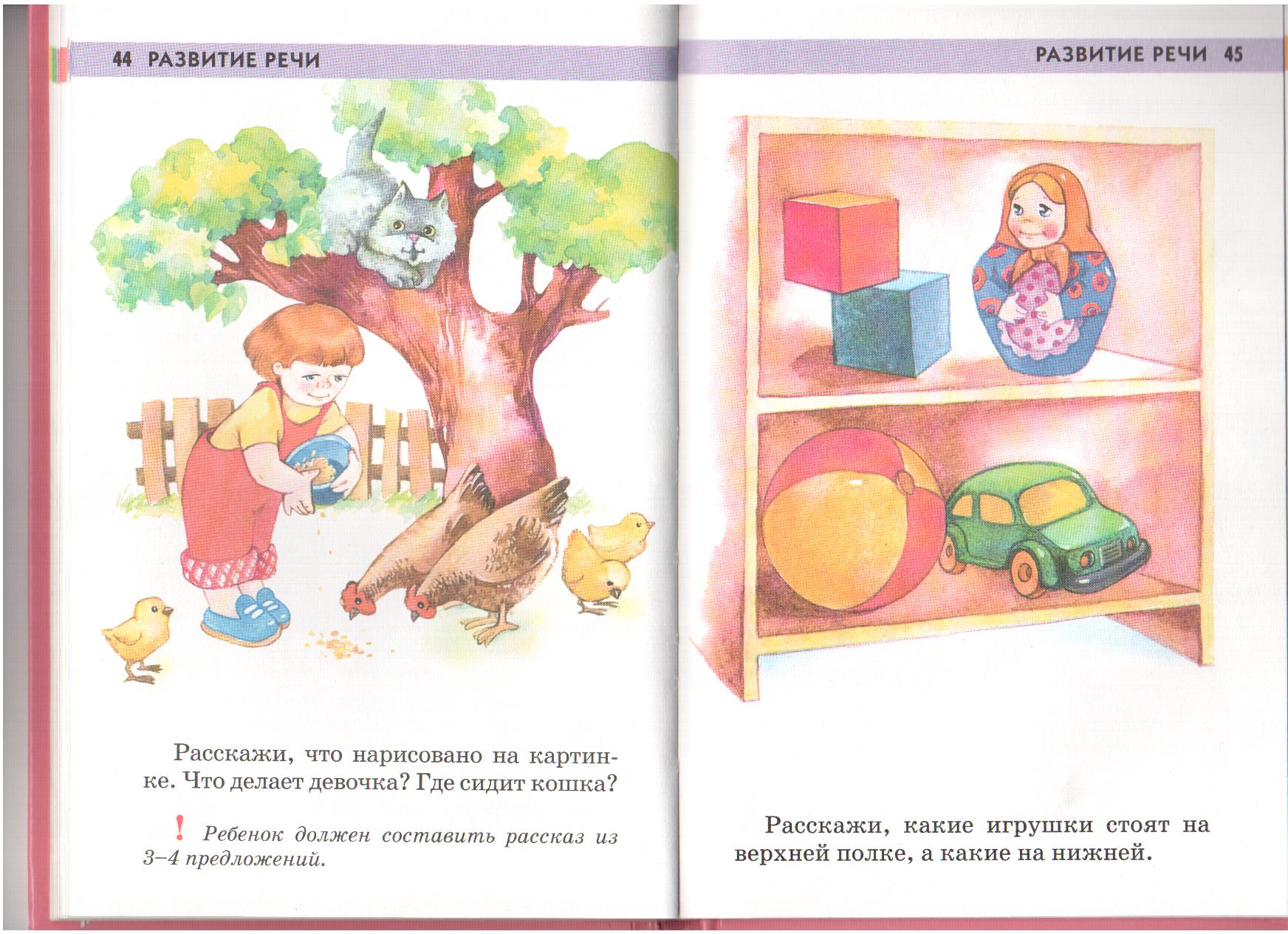 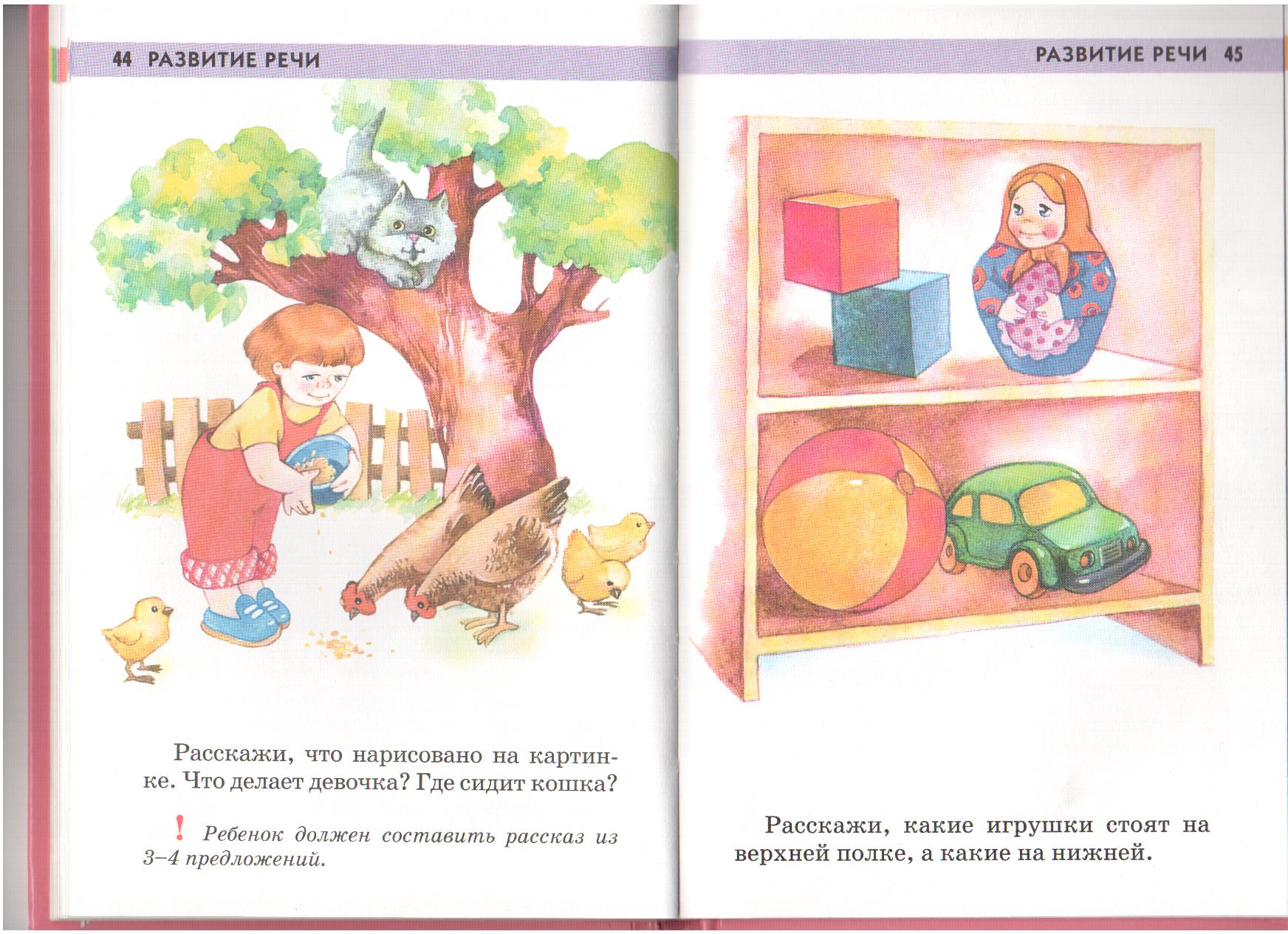 Расскажи, что нарисовано на картинке. Что делает девочка? Где сидит кошка?
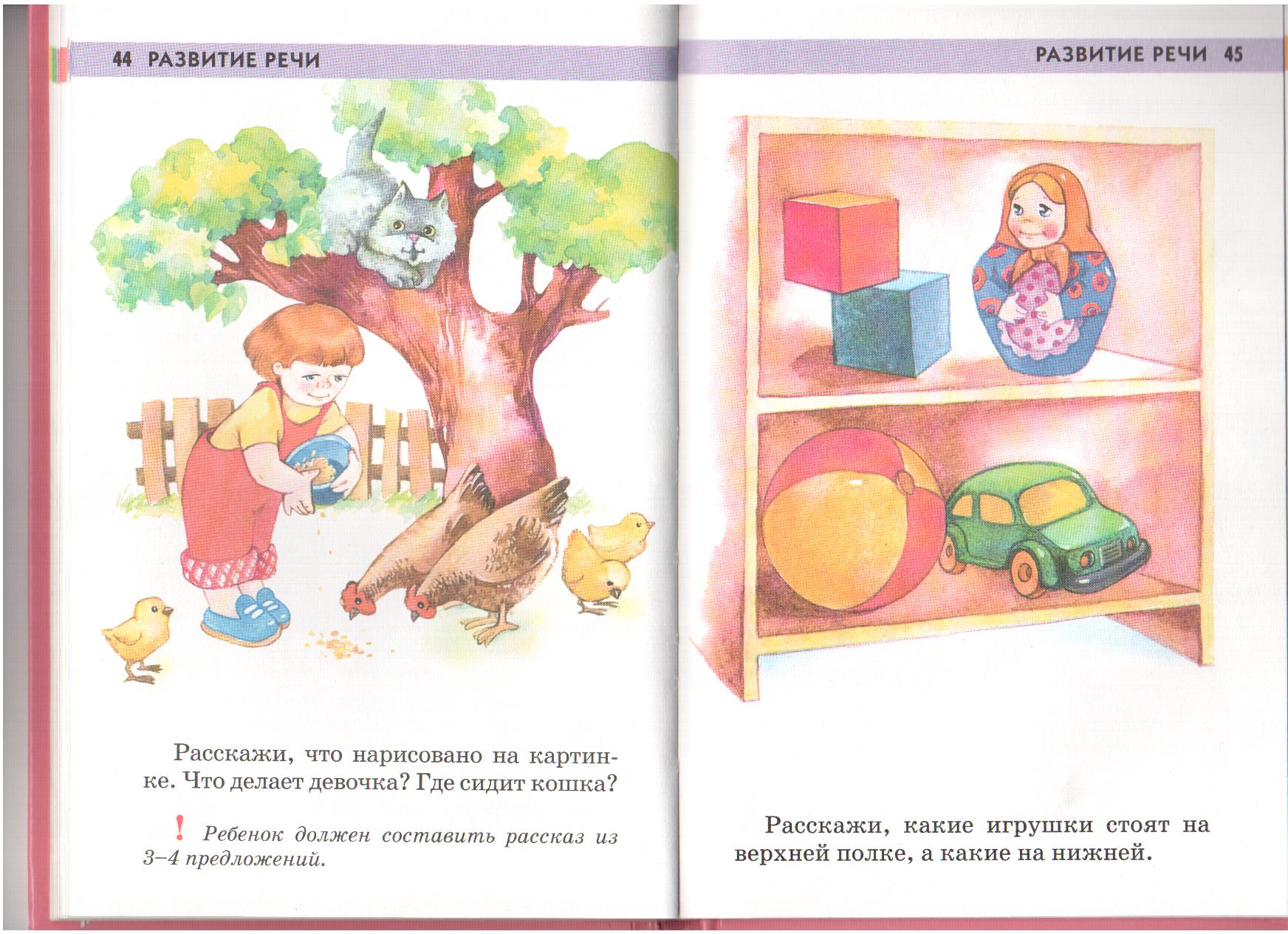 Расскажи, какие игрушки стоят на верхней полке, а какие на нижней.
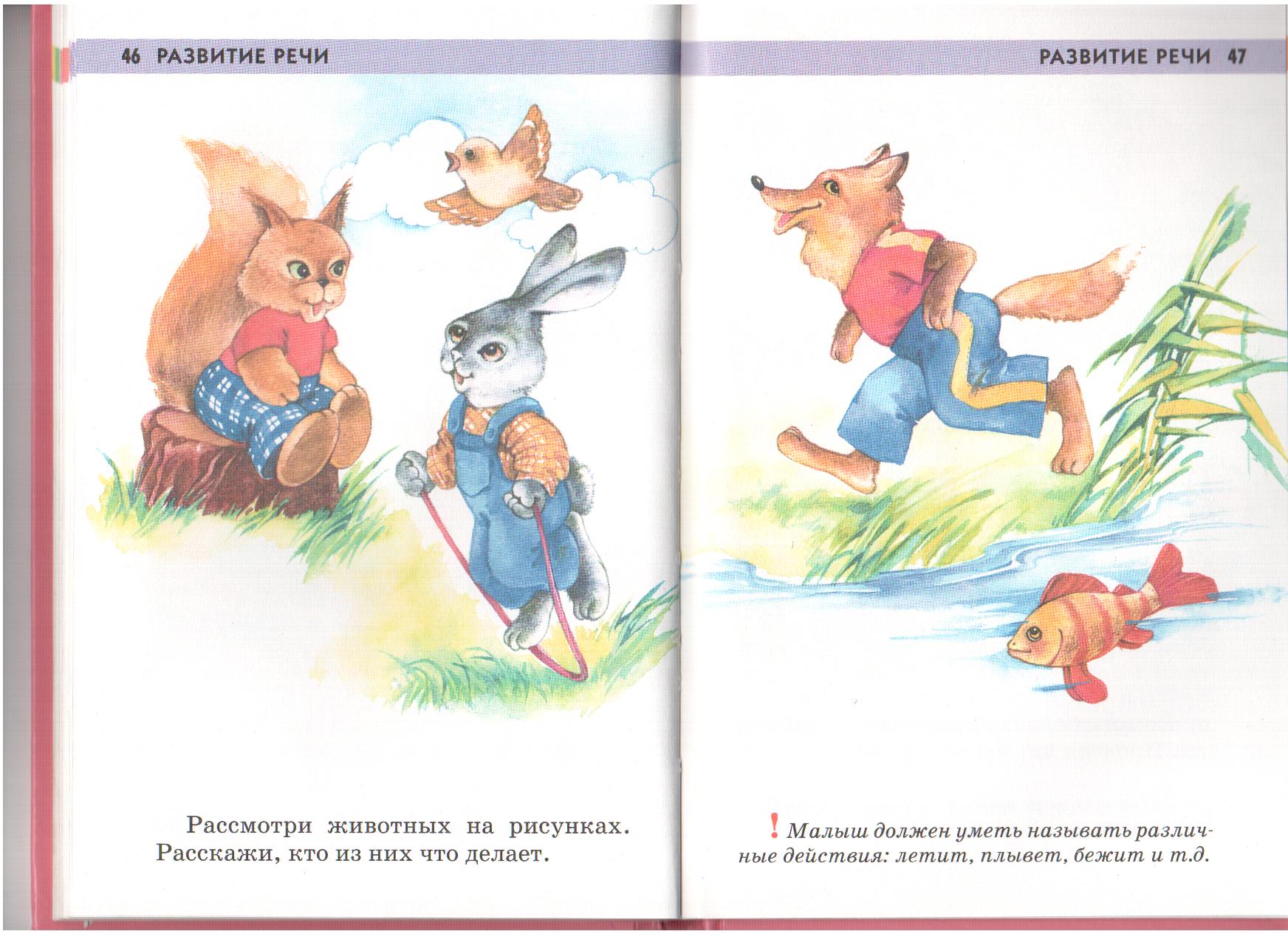 Рассмотри животных на рисунках. Расскажи, кто из них что делает?
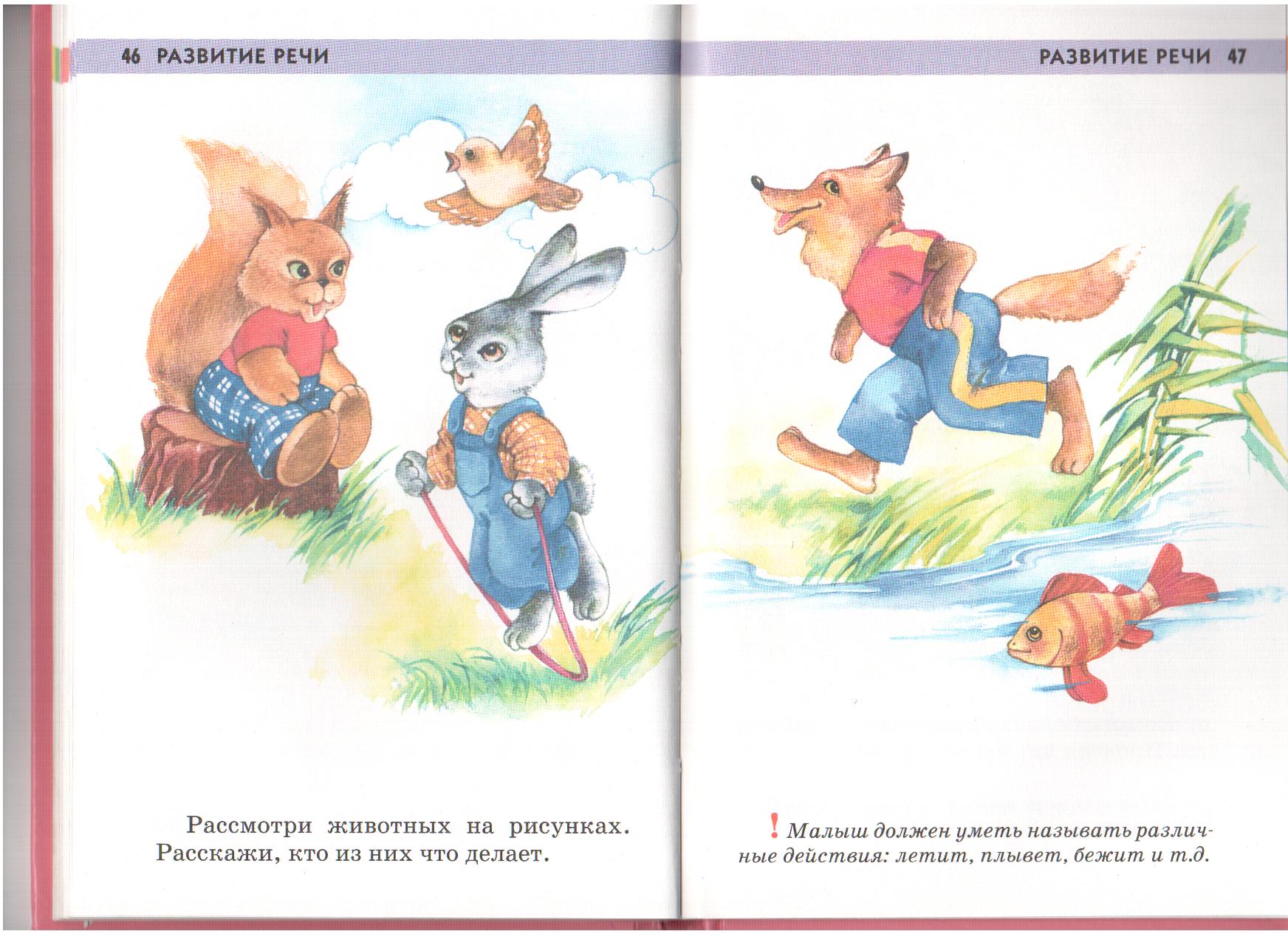 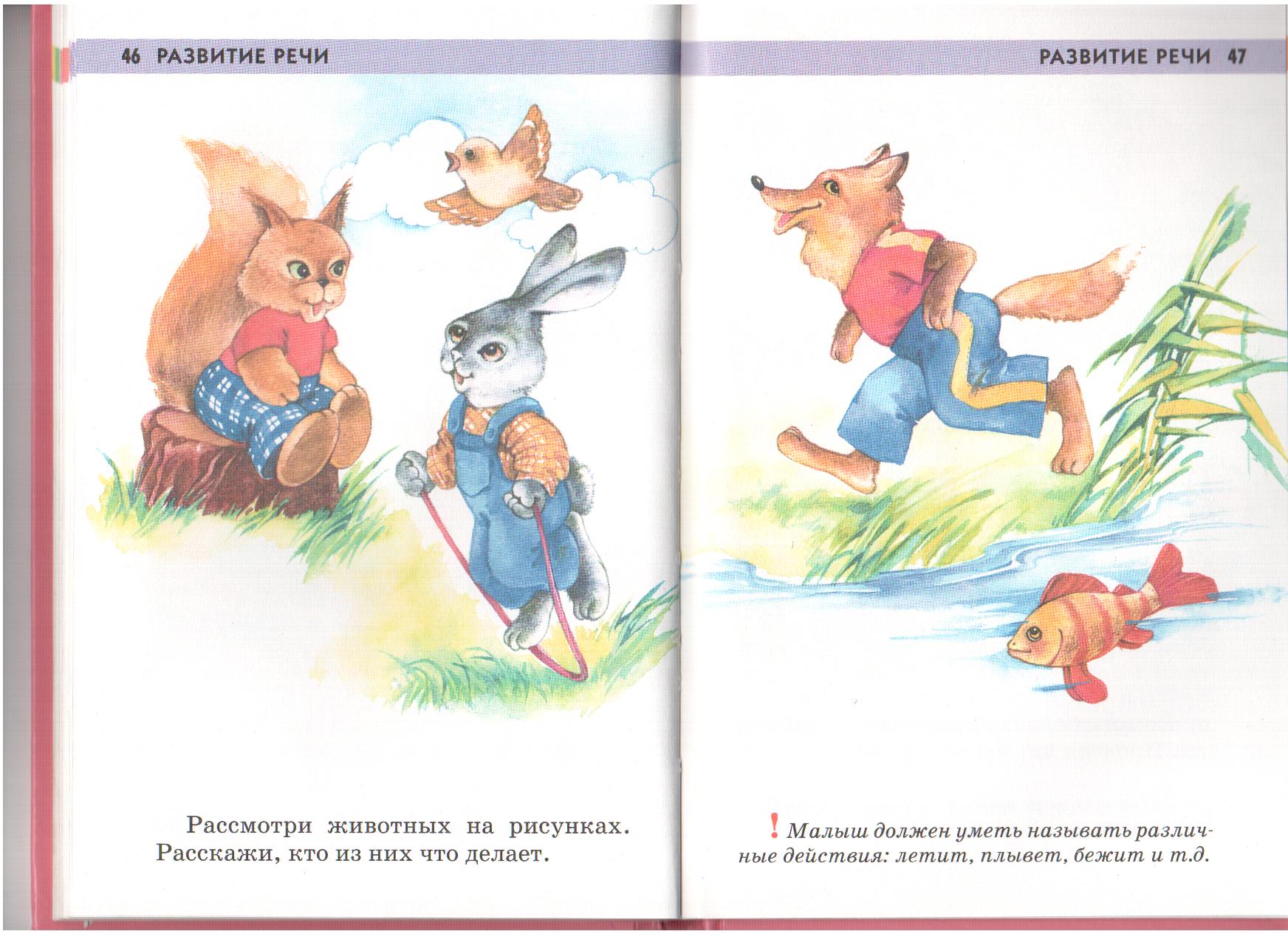 Рассмотри животных на рисунках. Расскажи, кто из них что делает?
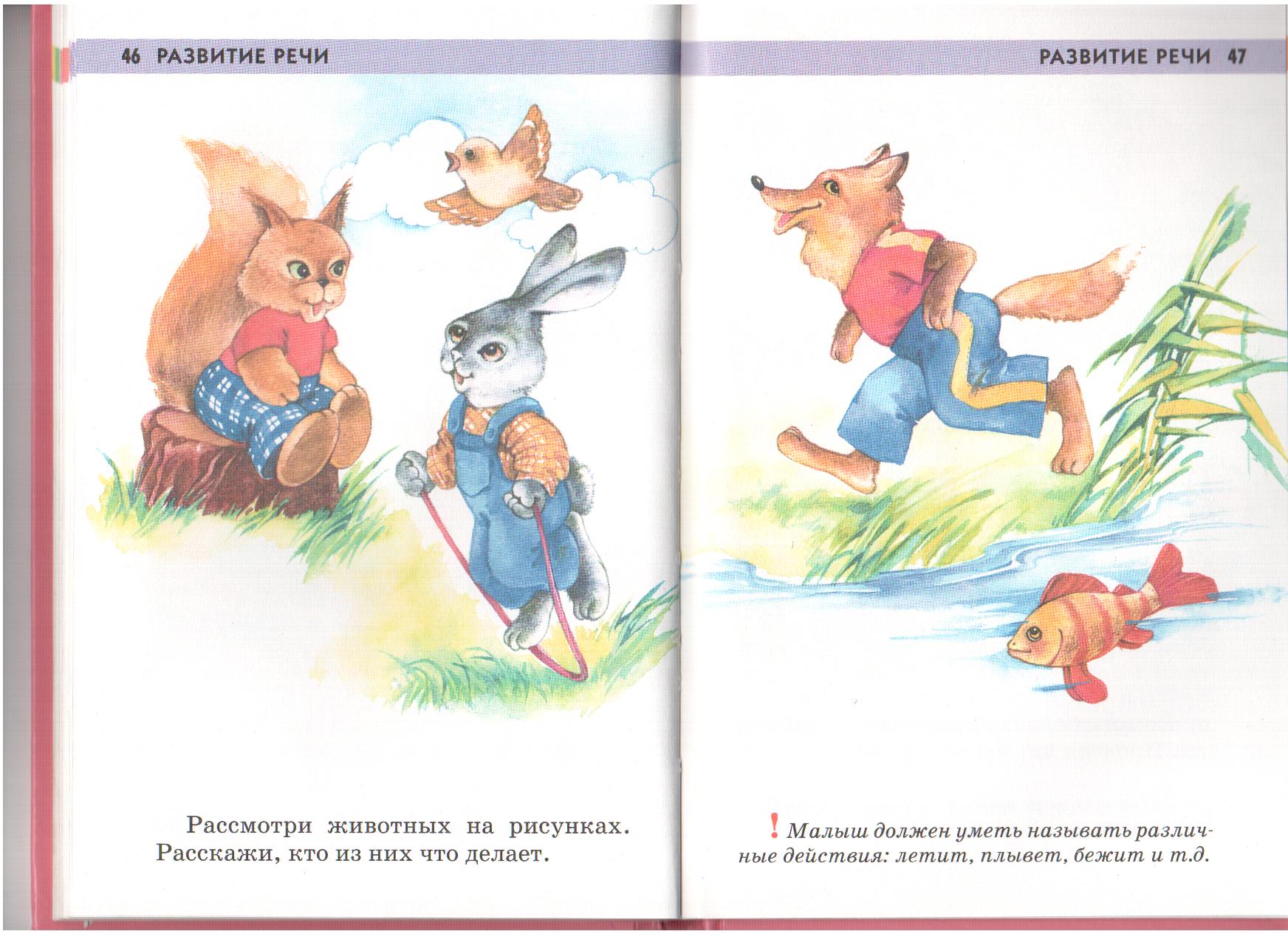